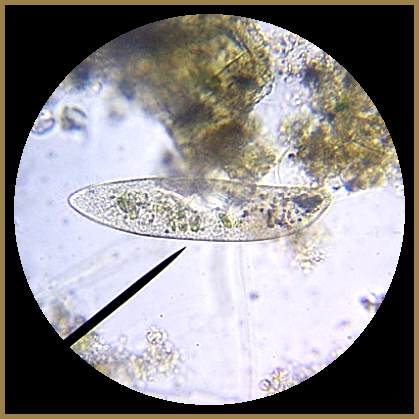 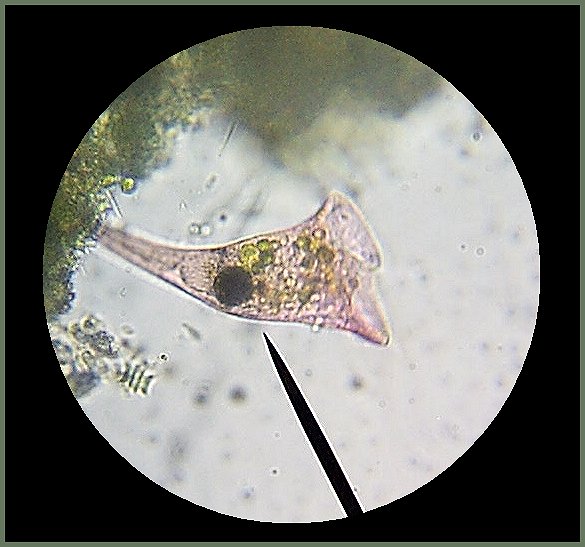 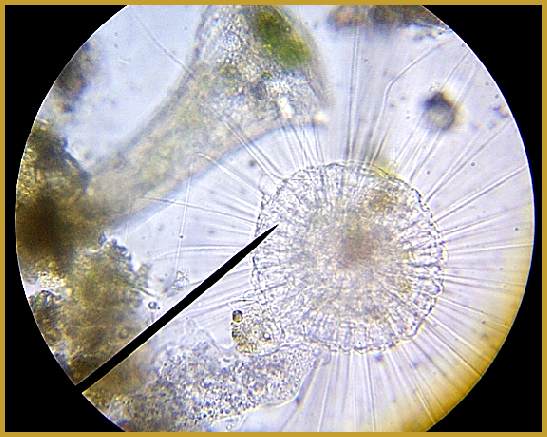 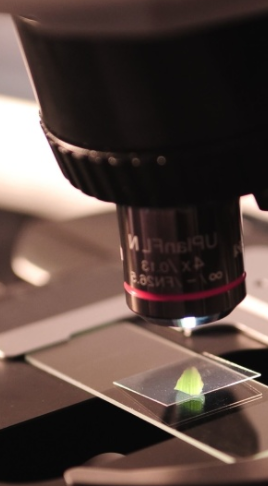 Teacher Note:  This PPT was developed for use during class to review the activities and answers included in the student digital notebook.

Student Digital Notebook:
https://docs.google.com/presentation/d/1ocZs1E8QWf4DG2Pk542TzB6PPnOfVZF7g7rnmTZ_BTE/edit?usp=sharing

NOTE:  You will have to make a copy to use with your students. 

Check the margin areas of each slide for additional notes and links to the activities.

Also check out the CSI Challenge: Hair Evidence activity available on tbe Biology page of the Science Classroom at https://sciencespot.net/Pages/classbio.html#micro
Microscope Basics
T. Tomm Updated 2021     https://sciencespot.net/   Images from http://www.tnmanning.com/id150.htm
EDPuzzle Video Link: https://edpuzzle.com/media/6164df149f8ffc415611c3e2

Note:  I usually create an assignment on Google Classroom with a link to the video.  Students click “resubmit” to turn it in on GC when they are done.
Assignment #1: EDPuzzle:  Microscopes 
Your Assignment: Watch the video on EDPuzzle to help you fill in the text boxes on Slide #1.
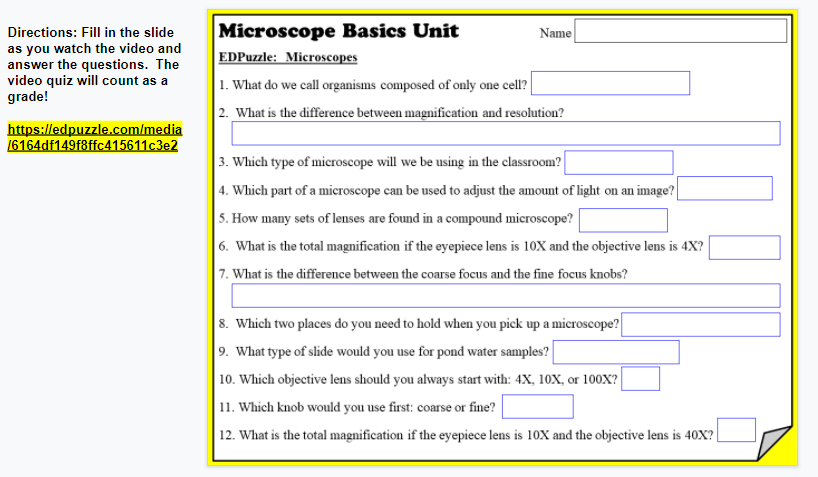 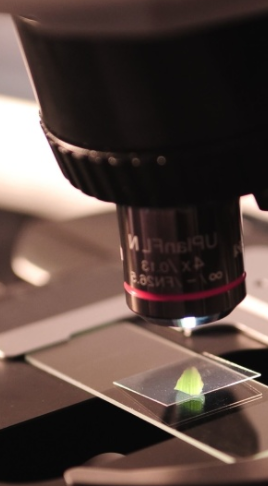 EDPuzzle Microscope VideoAnswer KeySlide 1
EDPuzzle:  Microscopes 
1. What do we call organisms composed of only one cell?
UNICELLULAR
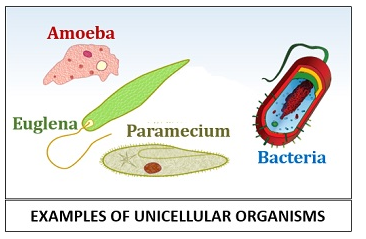 How are humans & other animals classified?
MULTICELLULAR = MANY CELLS
Image: https://biologyreader.com/difference-between-unicellular-and-multicellular-organisms.html
2.  What is the difference between magnification and resolution?
Magnification = Making it larger
Resolution = Seeing it clearer; being able to distinguish between two objects
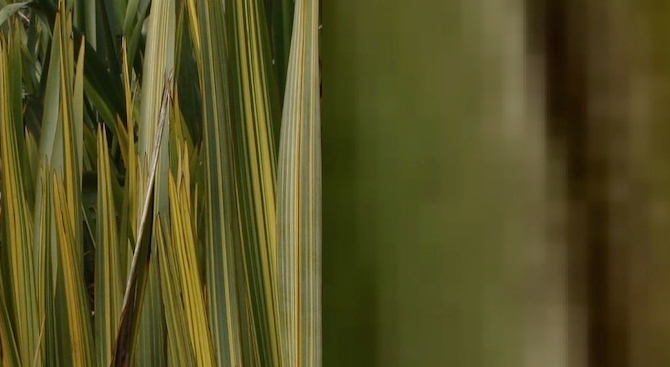 Ever hear the term “pixelated”?
Need to use high-resolution images to avoid this when enlarging images.
https://www.sciencelearn.org.nz/resources/495-magnification-and-resolution
3. Which type of microscope will we be using in the classroom?

4. Which part of a microscope can be used to adjust the amount of light on an image?


5. How many sets of lenses are found in a compound microscope?
LIGHT
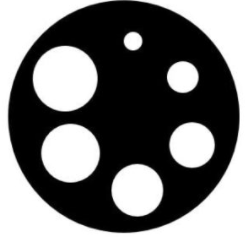 DIAPHRAGM
Adjusting the diaphragm to allow more light or less may help you view images better.
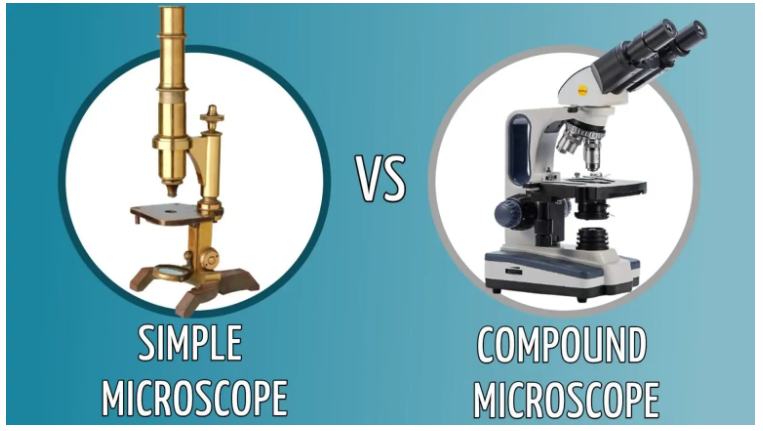 TWO SETS
6.  What is the total magnification if the eyepiece lens is 10X and the objective lens is 4X?

7. What is the difference between the coarse focus and the fine focus knobs?

8.  Which two places do you need to hold when you pick up a microscope?
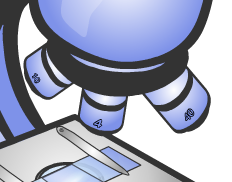 10 x 4 = 40X
Coarse = Moves the stage up/down a lot
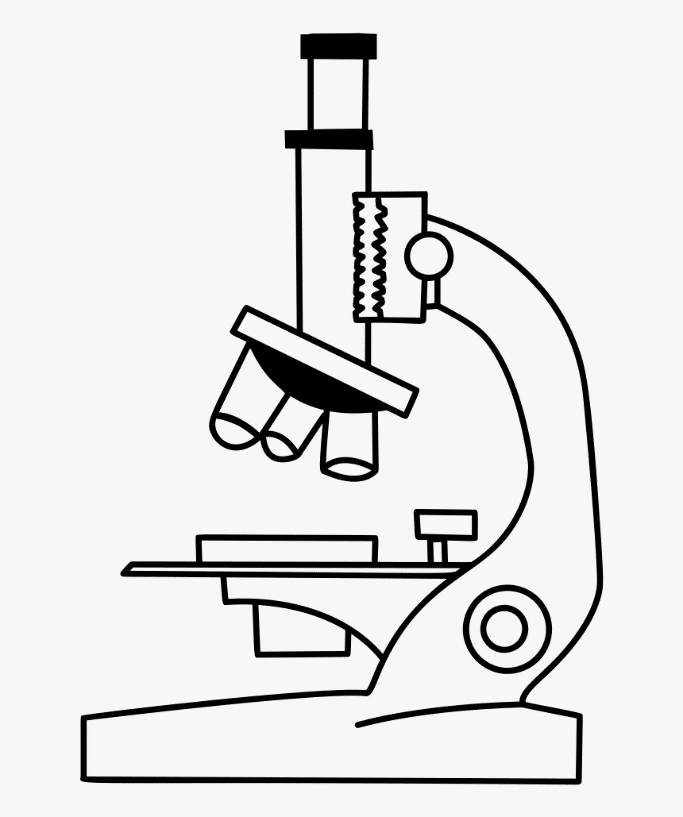 Fine = Moves the stage up/down a little bit
X
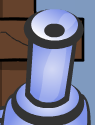 10
ARM & BASE
9.  What type of slide would you use for pond water samples? 
10. Which objective lens should you always start with: 4X, 10X, or 100X?
11. Which knob would you use first: coarse or fine?
12. What is the total magnification if the eyepiece lens is 10X and the objective lens is 40X?
WET MOUNT SLIDE
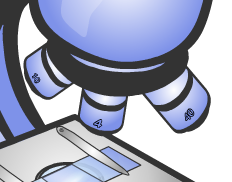 4X (smallest or shortest one)
COARSE
(Large knob)
X
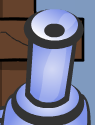 10 x 40 = 400X
10
https://knowitall.org/interactives/hobbyshop/Microscope/index.html

Note: This link is available on the digital notebook.
Assignment #2: Know It All Microscopes
 
Your Assignment:  Click the link in the top right of Slide #2 to access the site you need to complete this slide.
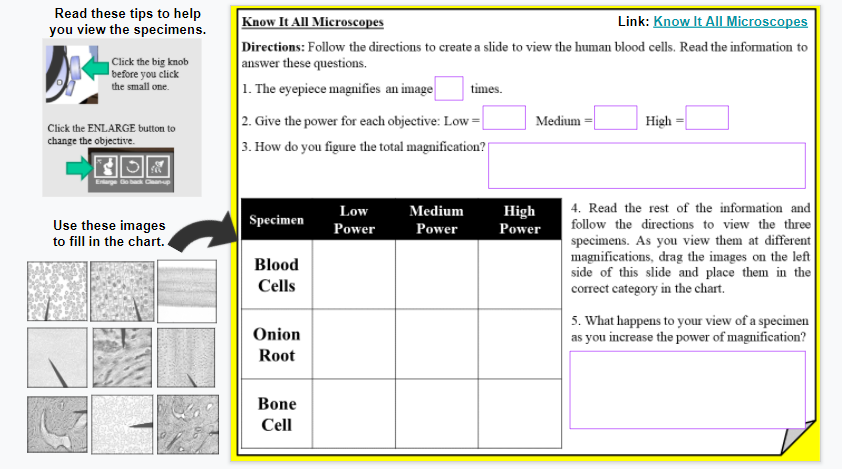 https://knowitall.org/interactives/hobbyshop/Microscope/index.html
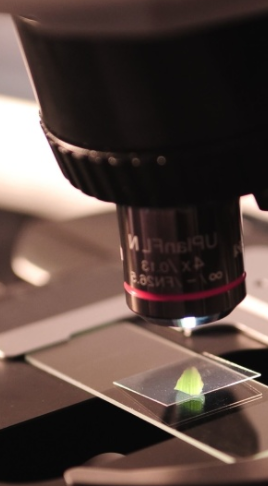 Know It All MicroscopeAnswer KeySlide 2
Know It All Microscopes
 
1. The eyepiece magnifies an image        times.

2. Give the power for each objective: 

    Low =             Medium =                High = 

3. How do you figure the total magnification?
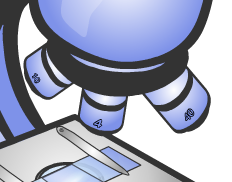 10
4X
10X
40X
Multiply the power of the eyepiece and the power of the objective
Can you fill in the missing information?
250X
50X
5X
4. Read the rest of the information and follow the directions to view the three specimens. As you view them at different magnifications, drag the images on the left side of this slide and place them in the correct category in the chart.
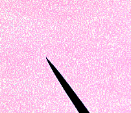 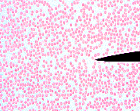 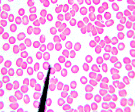 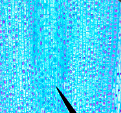 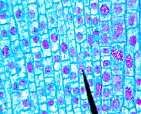 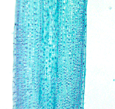 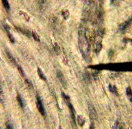 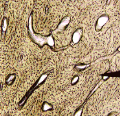 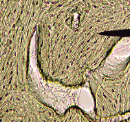 How did you do?  Correct any you had in the wrong spots!
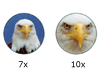 We can see small details much  better with higher powers of magnification, but our field of view (or how much we see) of the image is smaller.
5. What happens to your field of view of a specimen and details you can see as you increase the power of magnification?
A
C
B
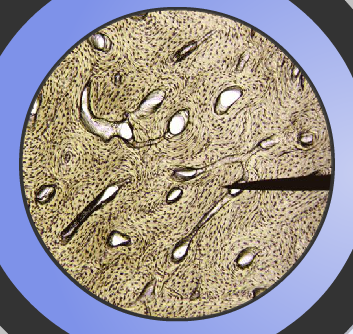 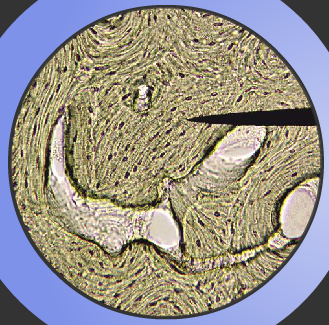 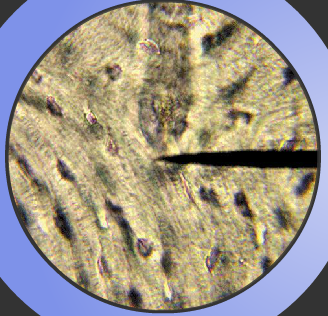 Smaller field of view, but more detail
Larger field of view, but less detail
Pointer – To help you line up specimens
What is this?
Which of these images would be viewed at a higher power of magnification?
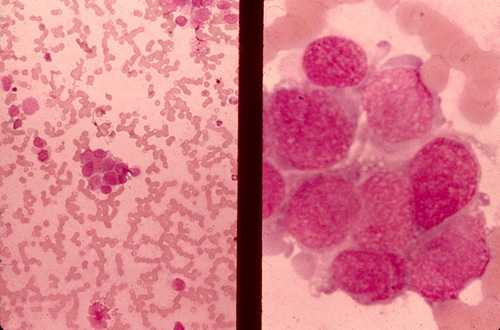 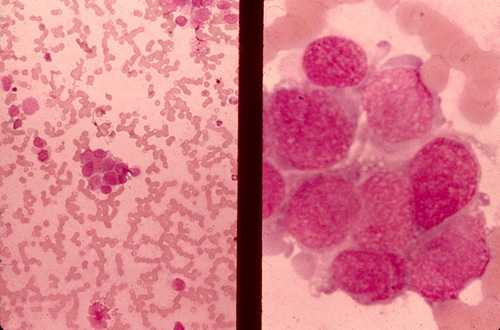 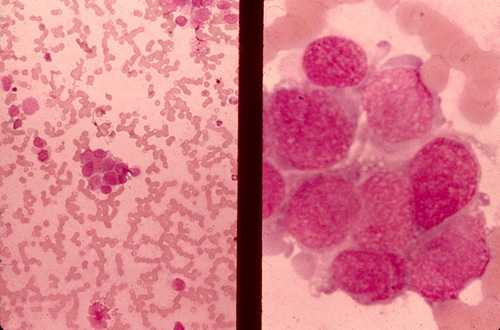 A
B
C
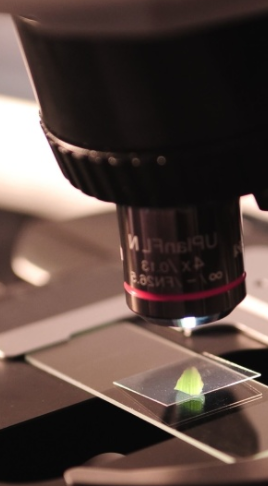 Compound Microscope DiagramSlide 3
Compound Microscope
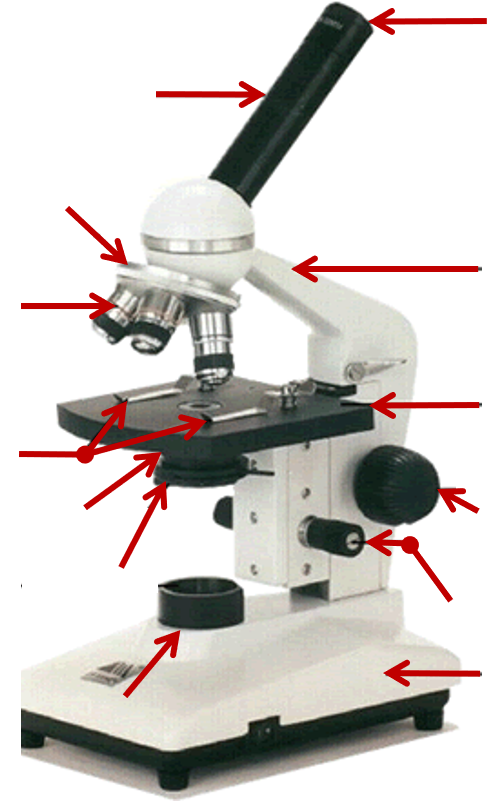 EYEPIECE
OCULAR LENS
Also called the
BODY TUBE
https://quizlet.com/328618658/compound-microscope-diagram/
MAGNIFICATION
Rotates to change
NOSEPIECE (TURRET)
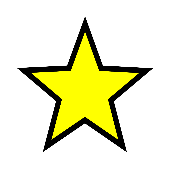 ARM
OBJECTIVES
Lenses range from
4X to 40X
STAGE
STAGE CLIPS
COARSE FOCUS
CONDENSER LENS
Regulates the
Used to
IMPROVE IMAGE
DIAPHRAGM
FINE FOCUS
LIGHT
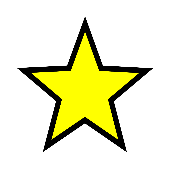 BASE
LIGHT
Put a star next to the two places where you should hold a microscope when you carry it.
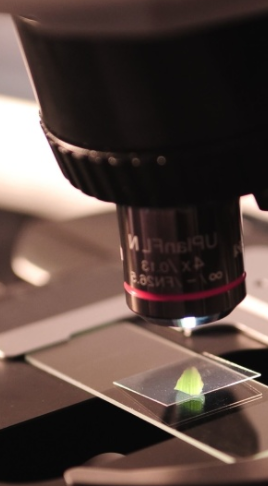 Prepared Slides ActivityDay 1Slide 4 (Top)
PREPARED SLIDES
In Class Activity – Students use classroom microscopes to view a selection of prepared slides.

Other ideas:

Student Phones – Students can download apps to use as “microscopes”.  I have a few classes responsible enough to use this option.

Laminated Slides – Try using a thermal laminator to make slides of everyday objects.  I do this for the CSI Micro Challenge to make slides of student hair samples.
After you have selected a slide, place it on the STAGE and CENTER what you want to see over the opening.  

 Always start with the LOW power objective  (shortest).  
   Make sure it is clicked into place (pointing straight down).
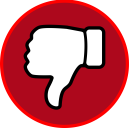 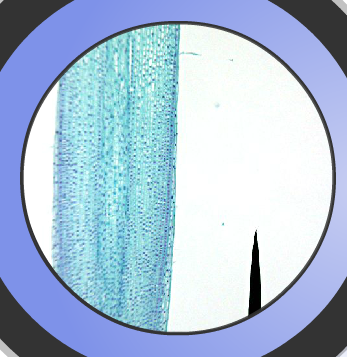  Use the COARSE adjustment knob (big) to get your specimen into view.
 Use the FINE adjustment knob (little) to focus so you can see details.
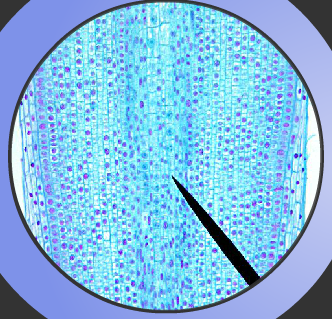 If you don’t see anything, you may need to move the slide so the center of the specimen lines up with the end of the black pointer.
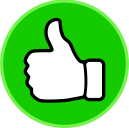  Rotate the nosepiece to click the MEDIUM and HIGH power objectives into place.
 Be careful with the HIGH powered objective (longest one) as it may not fit.
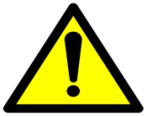 Don’t force it into place!  Make a note on your worksheet that you could not use high power!
Time to clean up …
1 – Take off the slide and put away.
2- Turn off the microscope
3 - Go back to LOW POWER.
4 –Unplugged or returned to a charger.
5 – Put away all slides you viewed & straighten up your table.
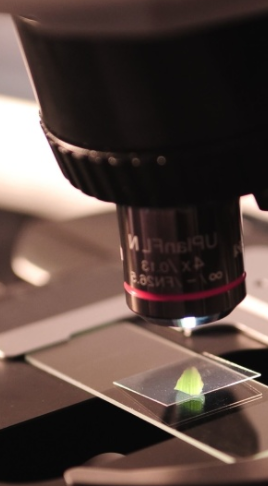 Prepared Slides ActivityDay 2
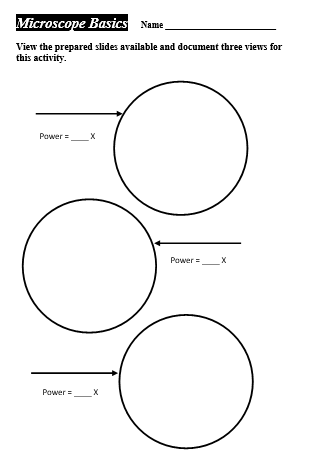 Directions: View the prepared slides at your table and choose THREE to document for this activity.
Spider Leg
40
You can do one slide at three different powers, three different slides at the same power, or a mixture of slides and powers.
Spider Leg
DRAW what you see and label with the NAME and POWER used.
100
Spider Leg
TURN IT IN TO THE BIN BY END OF CLASS TOMORROW!  

You may view other slides at your table when you are done!
400
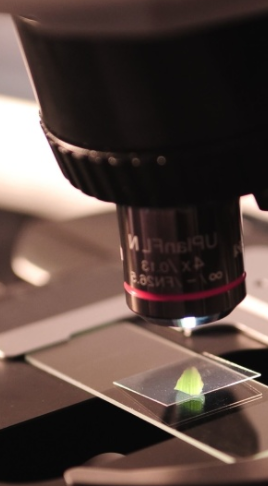 Wet-Mount Slides ActivityDay 1Slide 4 (Bottom)
HOW TO MAKE A WET-MOUNT SLIDE …
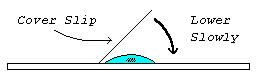 Slowly LOWER the cover slip on TOP of the drop.
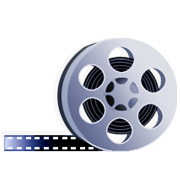 Get a clean SLIDE and COVERSLIP from your teacher.
Place ONE drop of water in the middle of the slide.  
Don’t use too much or the water will run off the edge and make a mess!
Place the EDGE of the cover slip on one SIDE of the water drop.
Place the slide on the STAGE and use LOW power to view it first. 
Once you see the image, you can ROTATE the nosepiece to view the slide with medium power objective.
Do not use HIGH power with wet-mount slides.
You do not need to use the stage clips when viewing wet-mount slides! You will want to be able to move the slide around.
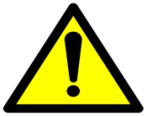 Use the guides or a Pond Water book to help you identify the critters you see!
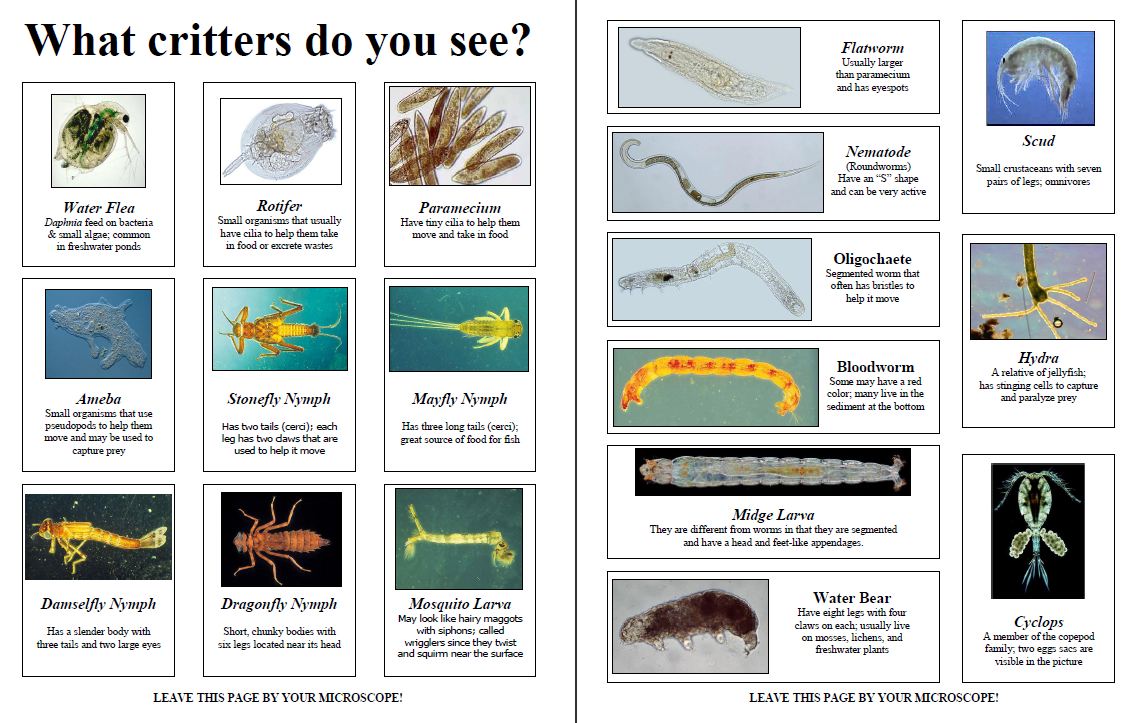 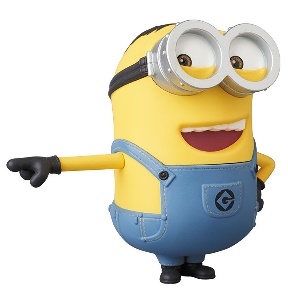 Draw a textbox to the right of your slide to keep a list of all the things you see!
Pond Water Organisms
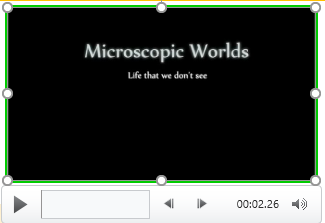 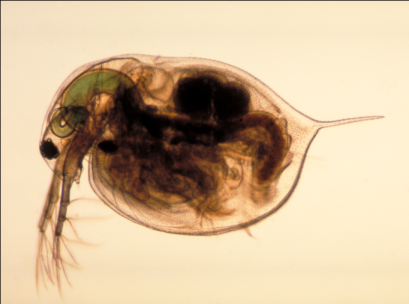 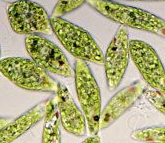 Water Flea
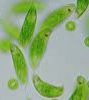 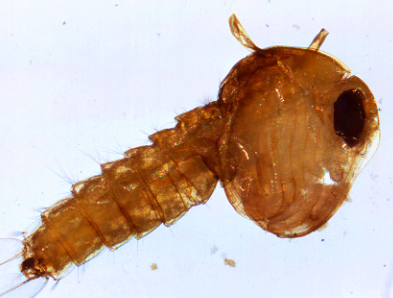 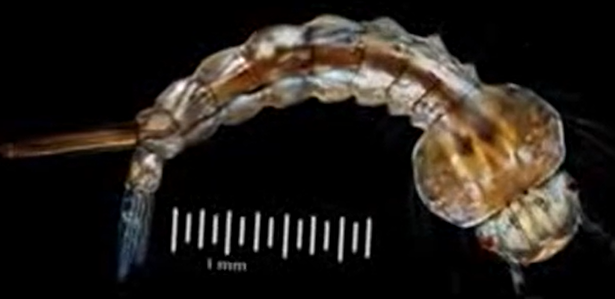 Euglena
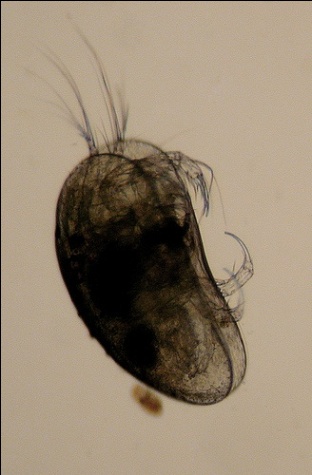 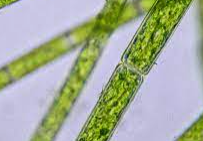 Rotifers (Watch for “currents”)
Mosquito Larvae
Mosquito Pupa
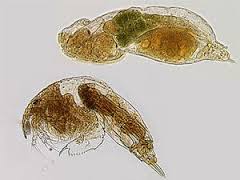 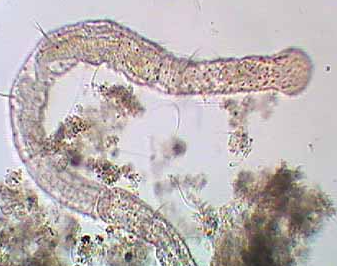 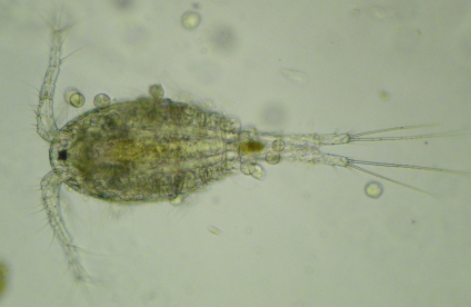 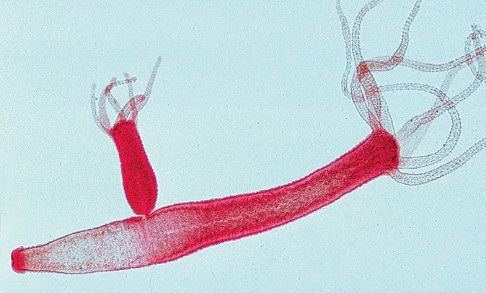 Seed Shrimp
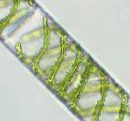 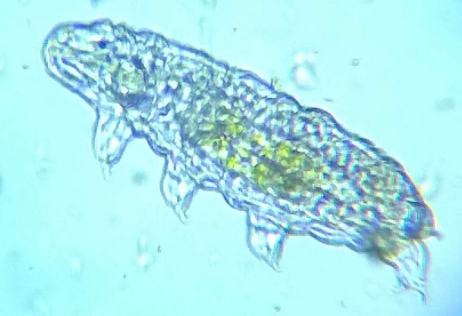 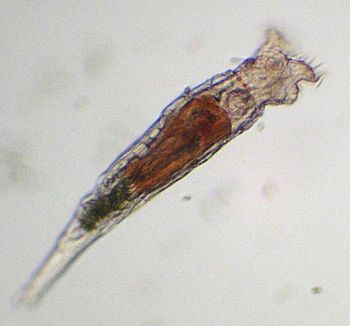 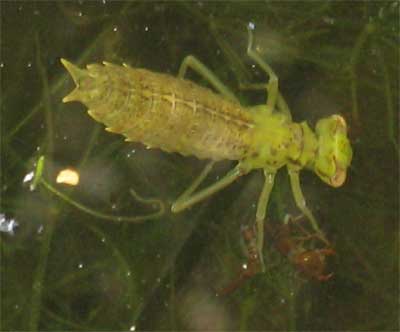  Bud
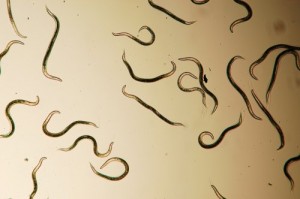 Copepod
Hydra
Water Bear
(Tardigrades)
Algae
Oligochaete (Segmented worm)
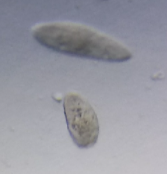 Nematodes
Dragonfly Nymph
Use the picture guides or a Pond Water book to help you identify the critters you see!
Paramecium
Time to clean up …
1 –Use a towel to clean the slide & coverslip. Return to the tray at your table.
2- Turn off the microscope & reset it to LOW POWER.
3 –Unplug your microscope or return it to a charger.
4 – Straighten up the supplies at your table.
5 – Wait quietly to be dismissed by the teacher.
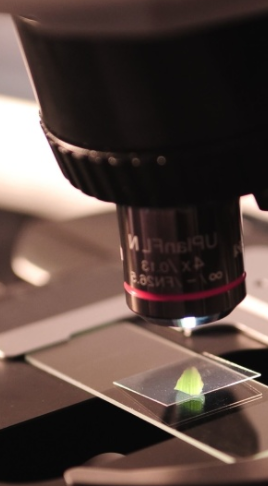 Wet-Mount Slides ActivityDay 2
How could we use invertebrates as clues to water quality?
Pollution Sensitive
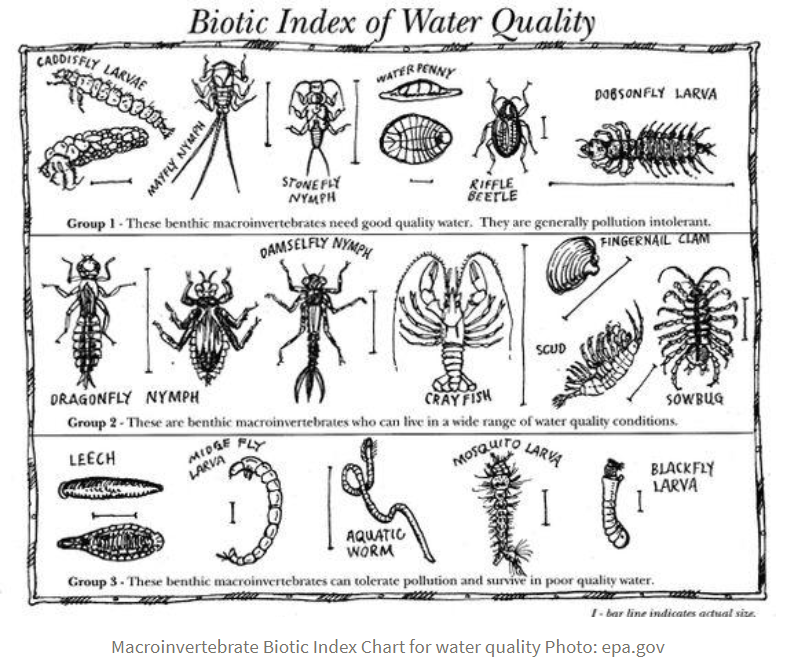 Pollution Tolerant
https://vt.audubon.org/news/macroinvertebrates
A few things to remember …
1 – Only use the LOW & MEDIUM-powered objectives with pond water.
2 –MOVE THE STAGE CLIPS OUT OF THE WAY. Use the BIG KNOB to get it into view and then the SMALL KNOB to make it clearer.
3 - It is  better to look at 10 little drops rather than 1 big drop.
4 – DOCUMENT what organisms you see on Slide 5 #1.  Use the pond water guides and online resources to help you.
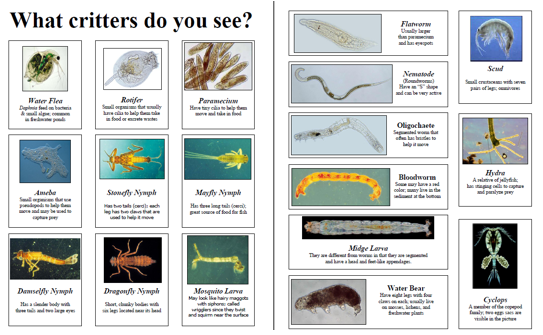 CARRY WITH 2 HANDS – ONE ON THE ARM AND ONE ON THE BASE!

NEVER CARRY ONE WITH THE SLIDE STILL ON THE STAGE!
Time to clean up …
1 –Use a towel to wipe off the slide & coverslip. Return both to the teacher’s table.
2- Turn off the microscope & reset it to LOW POWER.
3 –Unplug your microscope or return it to a charger.
4 – Straighten up the supplies at your table.
5 – Sit down and wait quietly to be dismissed by the teacher.
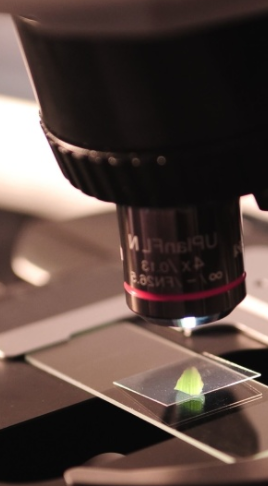 Wet-Mount Slides ActivityDay 3Slide 5
Wet-Mount Slides 

1 – What did you see?  Keep a list of all the organisms you observed in pond water.  Use the identification guides and online resources to help you with identification.


2 – How does water quality affect the types of organisms you can see?

3 - Can you identify these pond water organisms?
http://www.ncbionetwork.org/iet/microscope/
Did you enter all the names of all the organisms you observed?
Bloodworms, oligochaetes, & scuds can tolerate poor water conditions, 
Hydra, water fleas, and others need water with high oxygen levels and a balanced chemistry (no pollution).
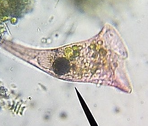 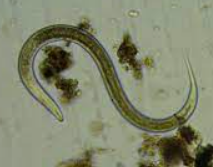 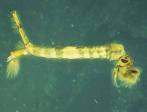 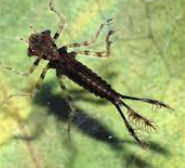 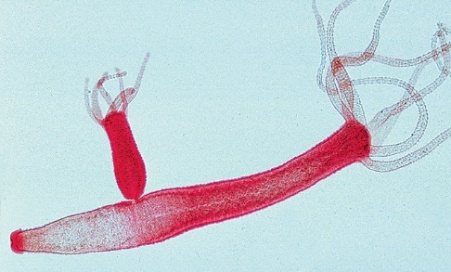 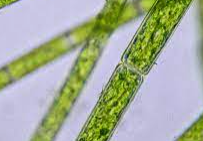 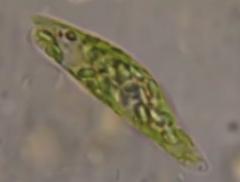 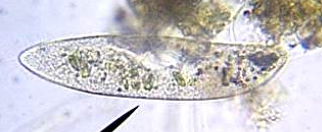 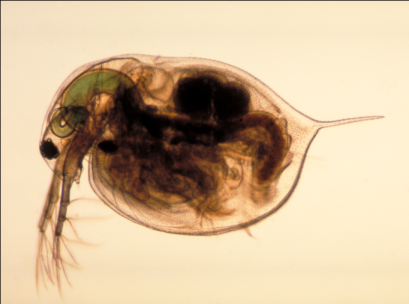 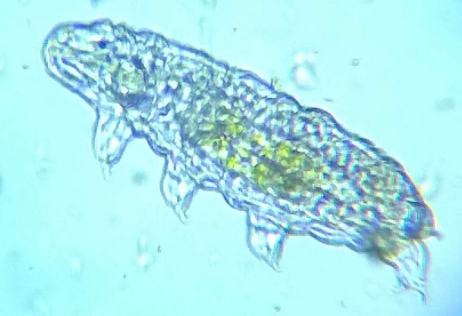 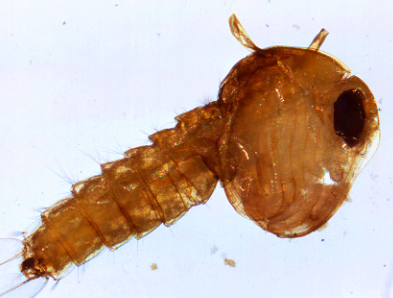 Wet-Mount Slides 

1 – What did you see?  Keep a list of all the organisms you observed in pond water.  Use the identification guides and online resources to help you with identification.


2 – How does water quality affect the types of organisms you can see?

3 - Can you identify these pond water organisms?
http://www.ncbionetwork.org/iet/microscope/
Did you enter all the names of all the organisms you observed?
Bloodworms, mosquito larva, & scuds can tolerate poor water conditions, 
Hydra, water fleas, and others need water with high oxygen levels and a balanced chemistry (no pollution).
Algae
Dragonfly nymph
Euglena
Hydra
Mosquito larva
Mosquito pupa
Nematode
Paramecium
Rotifer
Water bear
Water flea
Mosquito Larva
Dragonfly Nymph
Rotifer
Nematode
Hydra
Algae
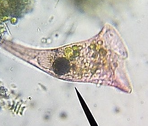 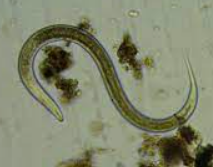 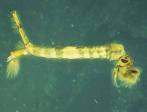 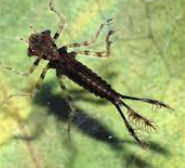 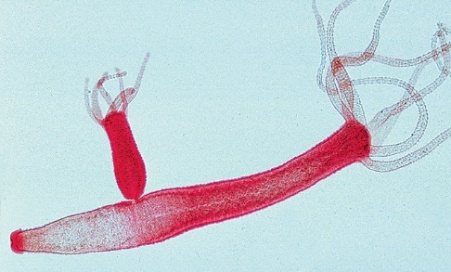 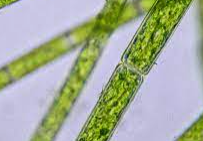 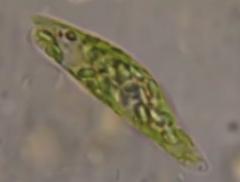 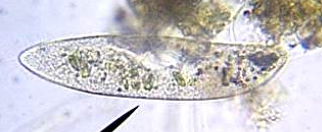 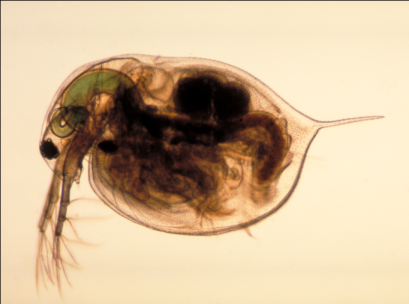 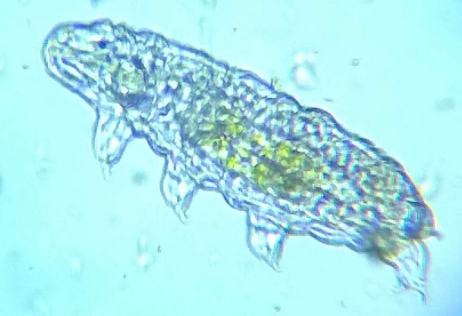 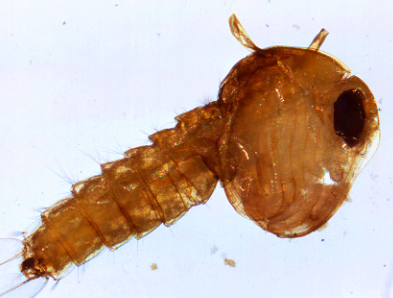 Water flea
Water bear
Paramecium
Euglena
Mosquito Pupa
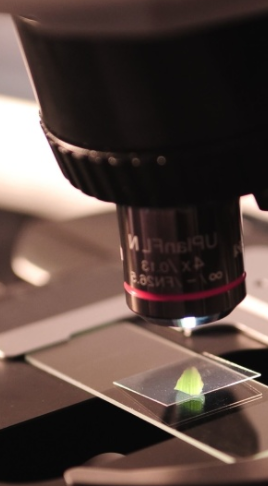 Microscope Basics Unit Review
Microscope Basics Unit Review
Complete the review assignment on GimKit.  
	Go to Google Classroom for the link!
	Add notes to Slide 6 as you answer the questions 	to help you on the note quiz.
	Upload a screenshot of your “balloon” screen to 	Google Classroom for credit.
Link: https://www.gimkit.com/view/61682ae59dad3d0023e5dca6
Note Quiz on ______________